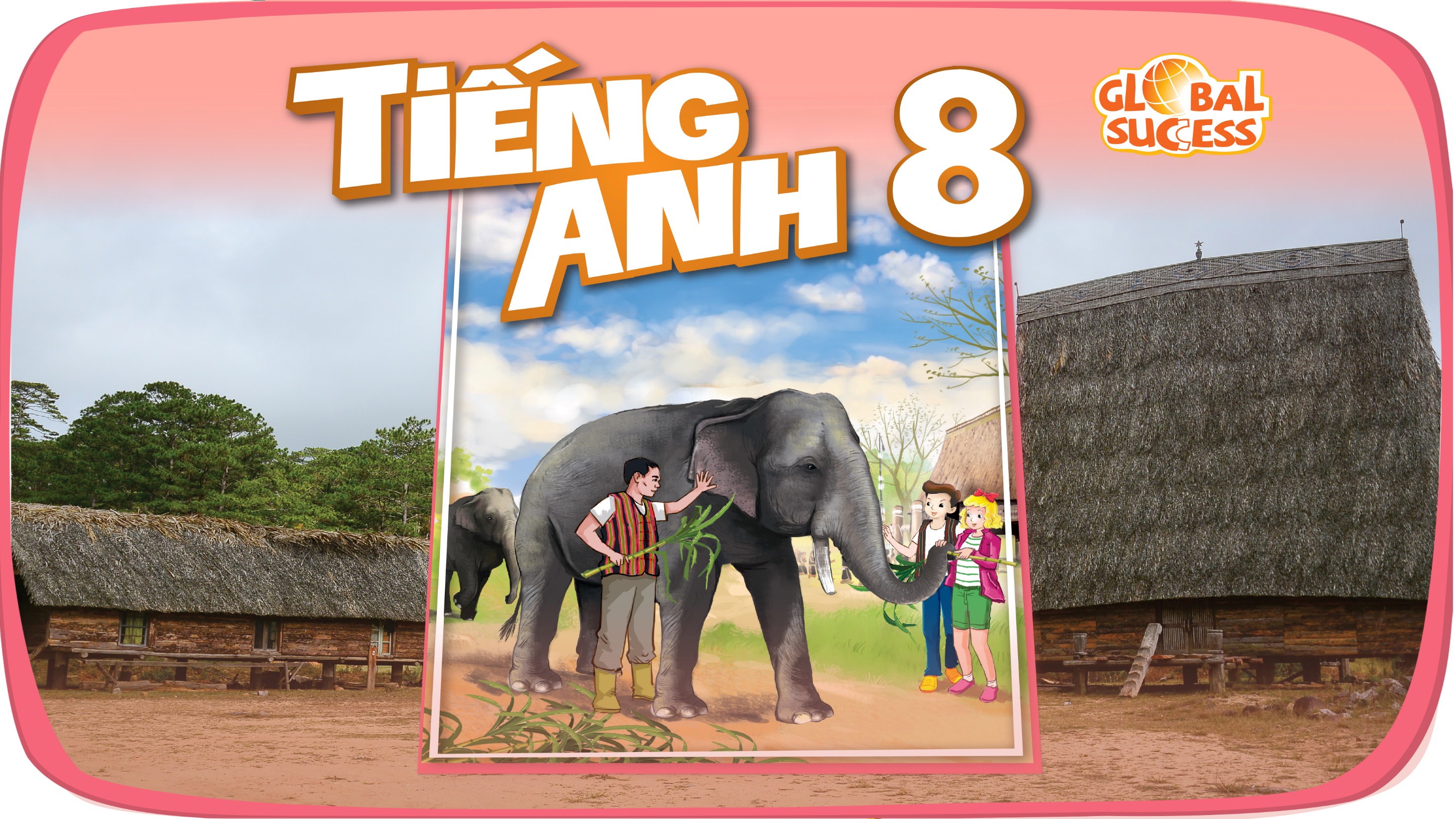 Website: hoclieu.vn
Fanpage: facebook.com/www.tienganhglobalsuccess.vn/
WARM-UP
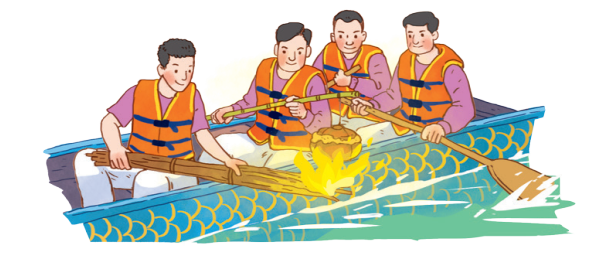 1. What are the men doing?
- They are rowing a boat. They are cooking rice on an open fire. 

2. When do you think this event occurs?
- This event may occur in a festival in Northern Vietnam.
5
Unit
OUR CUSTOMS AND TRADITIONS
ETHNIC GROUPS OF VIET NAM
Unit
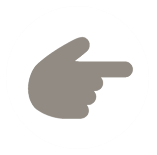 LESSON 5: SKILLS 1
LESSON 3: A CLOSER LOOK 2
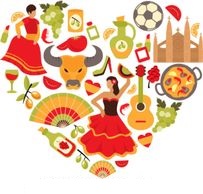 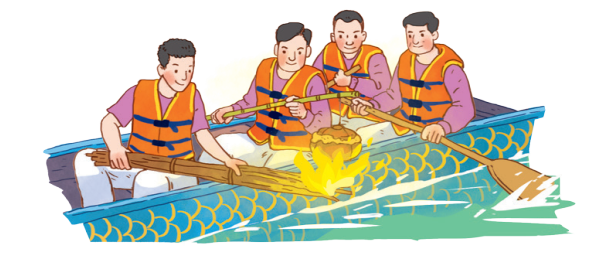 Unit
HOBBIES
SPEAKING
READING
READING
release (v)
/rɪˈliːs/
thả
READING
contestant (n)
/kənˈtestənt/
thí sinh, người thi đấu
READING
family bonding
/ˌfæməli ˈbɒndɪŋ/
sự gắn kết tình cảm gia đình
READING
READING
READING
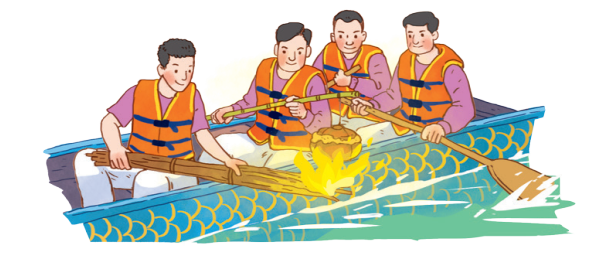 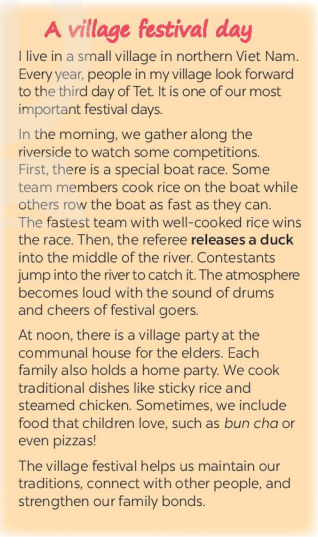 READING
2
Read the text. Choose the correct answer A, B, or C.
1. What is the text mainly about? 
	A. A local tradition. 		
	B. A family tradition. 
	C. A family tradition.

2. To win the boat race, a team must ______. 
	A. row the boat more quickly than the other teams 		B. row the boat the fastest and properly cook the rice 
	C. cook rice properly and catch the duck
READING
2
Read the text. Choose the correct answer A, B, or C.
3. The phrase “releases a duck” in the text means ______. 
	A. gives it freedom 		
	B. catches it 
	C. takes it home

4. Why is the festival important?
	A. Because it is exciting. 		
	B. Because people win valuable prizes. 
	C. Because it keeps some village traditions alive.
READING
3
Read the text again. Complete the mind map about a family party.
third day
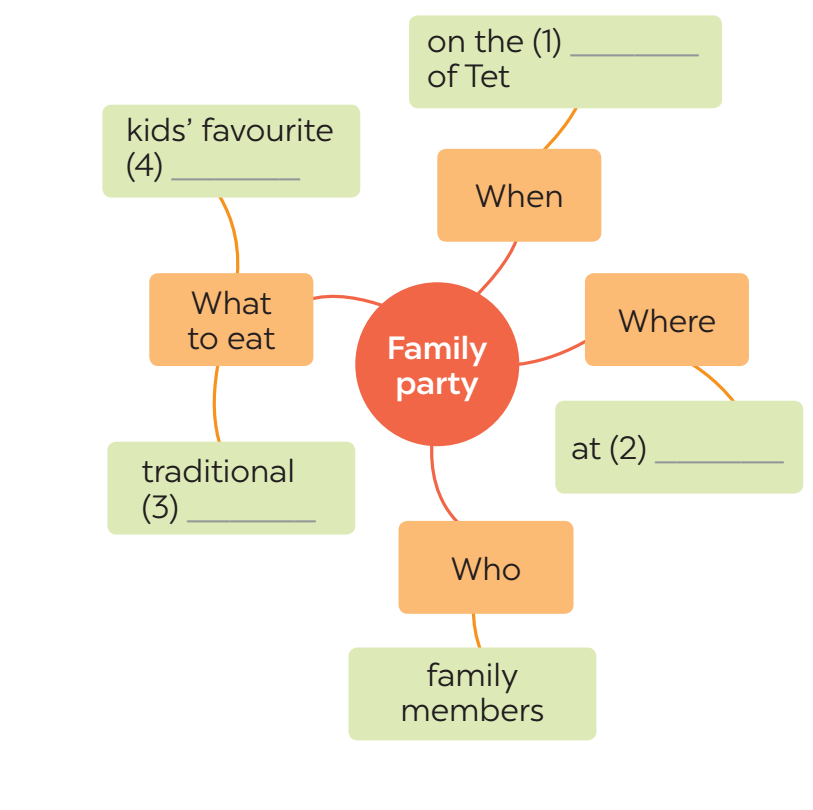 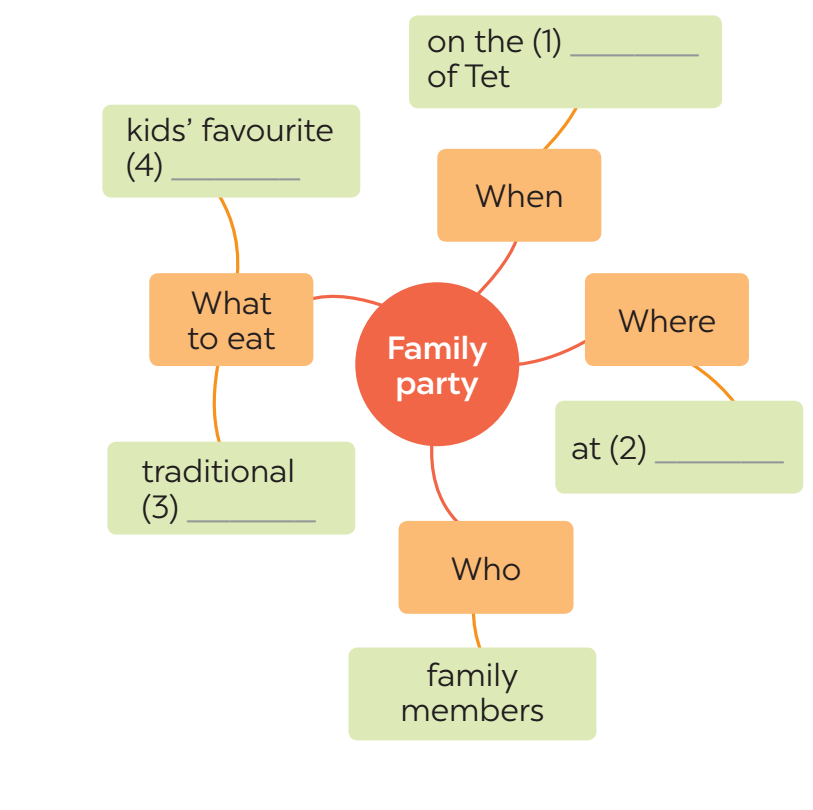 food
home
dishes
SPEAKING
4
Work in pairs. Put the questions (A - E) in the correct blanks (1 - 5) to make a complete dialogue. Then role-play it.
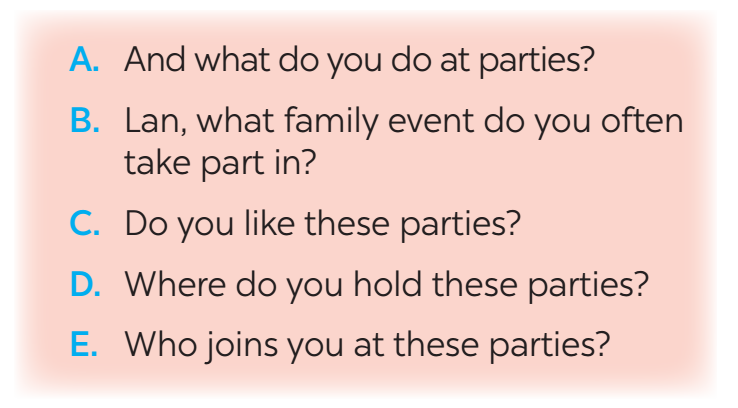 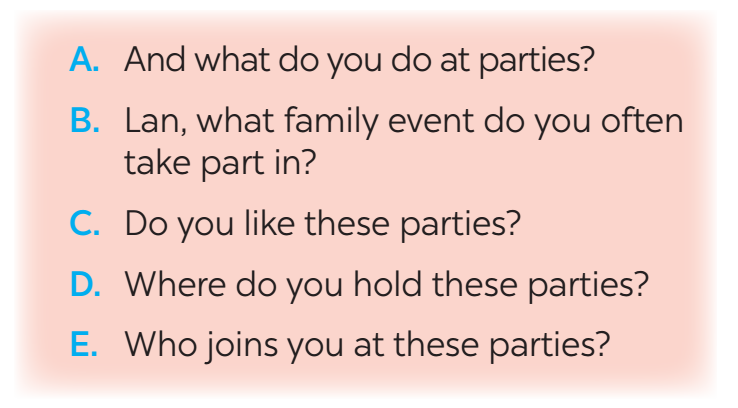 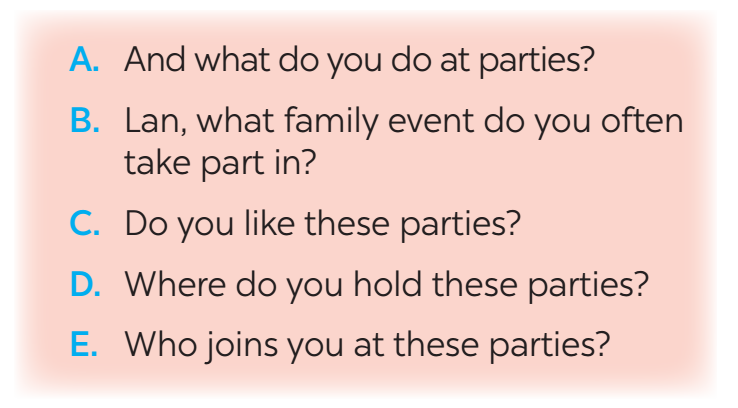 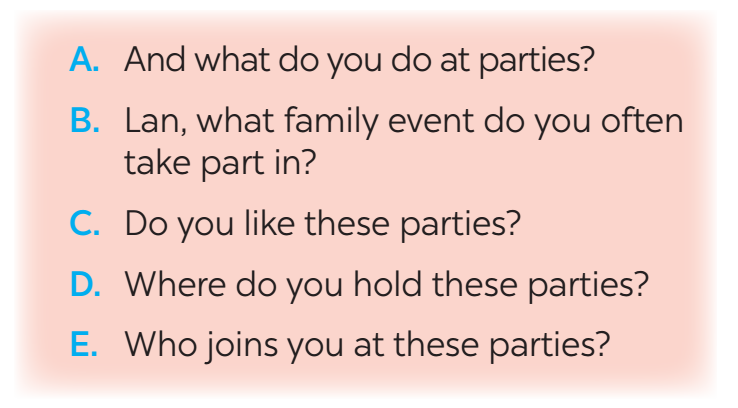 Nick: (1) ______Lan: Well, I join birthday parties of all my family members.Nick: (2) ______Lan: In a Vietnamese restaurant. But sometimes we break with tradition by going to a Western one.Nick: (3) ______Lan: Everyone in my family.
Nick: (4) ______Lan: Well, the birthday person opens the gifts. and everyone has some good food.Nick: (5) ______Lan: Yes, I always look forward to them. They are a great time for family bonding.
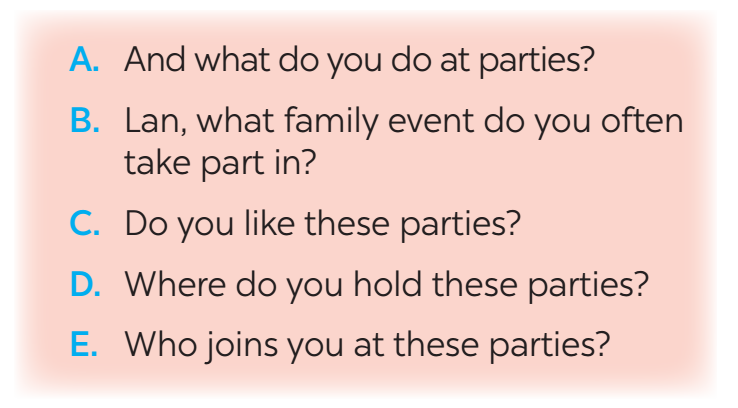 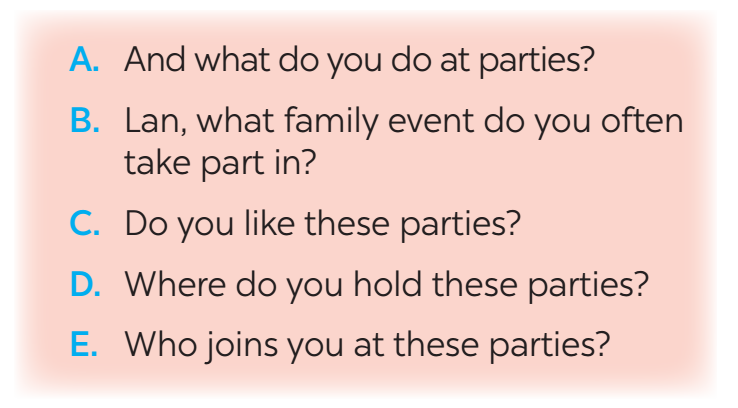 SPEAKING
Make notes about a normal family event that you take part in. Use the questions below as cues.
5
1. What is the event?
2. Where and when does it happen?
3. Who joins with you?
4. What do you often do at that event?
5. Do you like it or not? Why or why not?
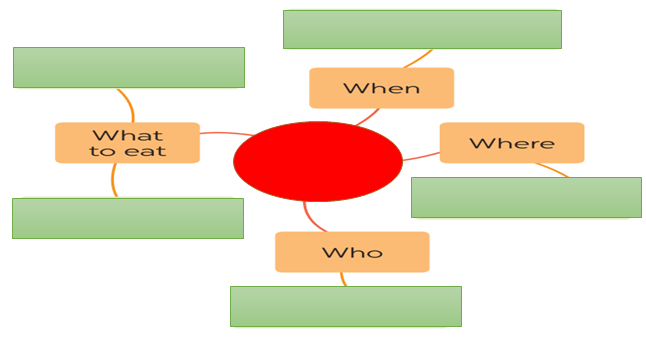 What to do
Now work in pairs. Make a dialogue asking and answering about the event. 
You can use your notes.
CONSOLIDATION
1
Wrap-up
+ Reading: 
Read for specific information about village festival day.
+ Speaking:
Talk about family event.
CONSOLIDATION
2
Homework
Do exercises in the workbook.
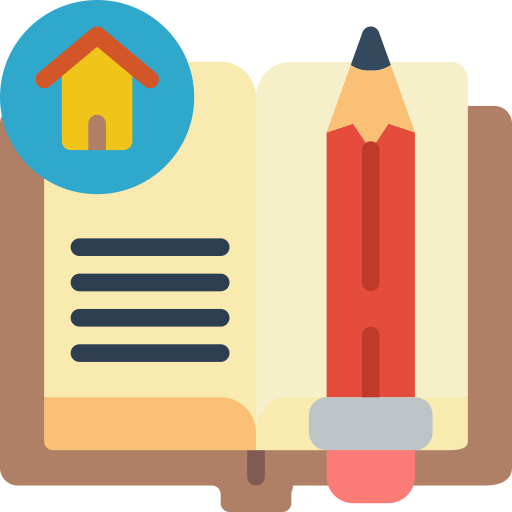 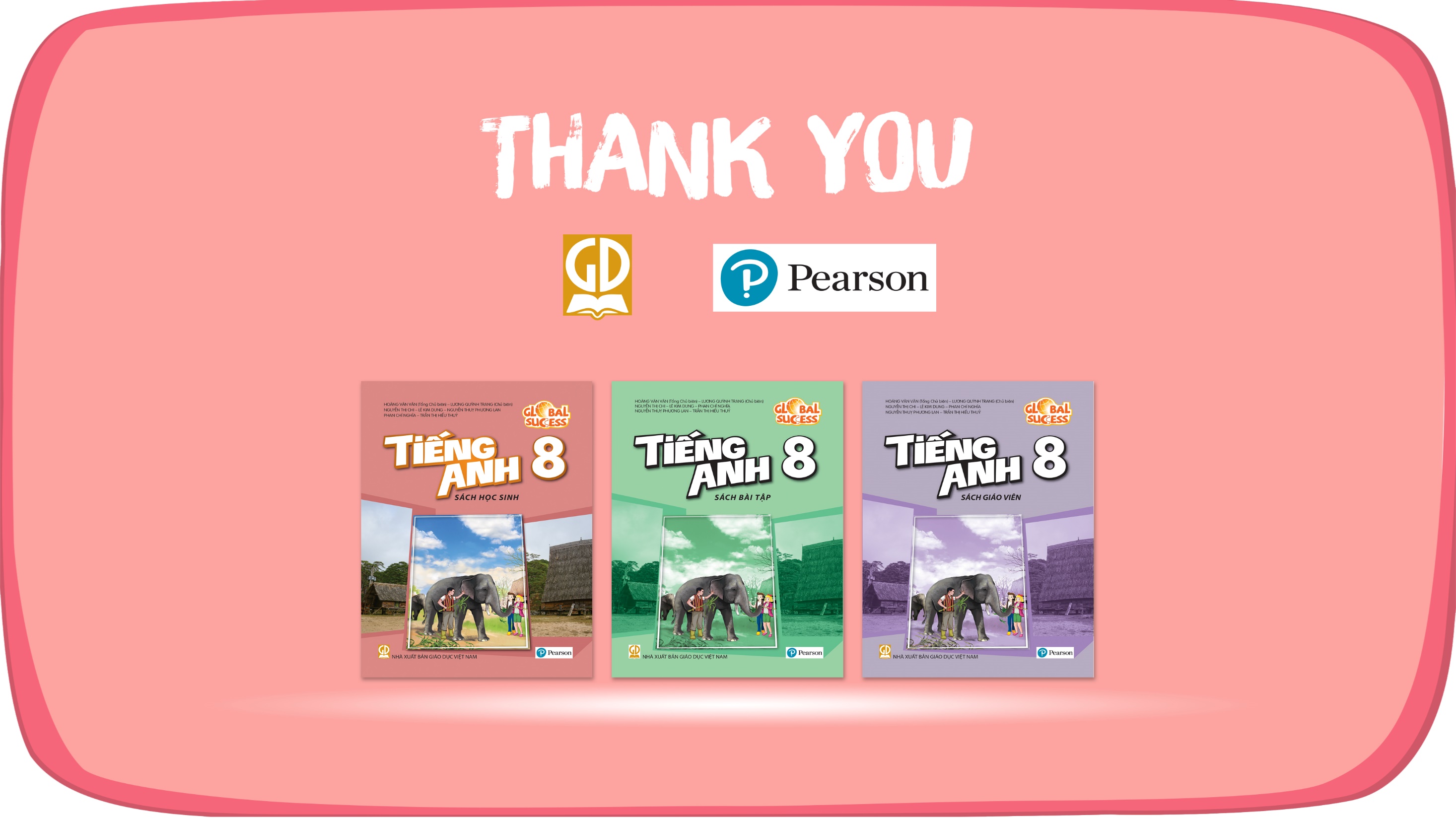 Website: hoclieu.vn
Fanpage: facebook.com/www.tienganhglobalsuccess.vn/